Uztura ieteikumi pēc muguras smadzeņu bojājuma
Signe Rinkule
uztura speciāliste
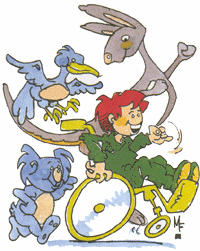 Ēšana ir viena no dzīves lielākajām baudām, bet mēs ēdam lai dzīvotu ,nevis dzīvojam lai ēstu.

Pārtika ir nepieciešama lai  nodrošinātu ķermeni ar nepieciešamajām barības vielām, enerģiju, spēju pretoties infekcijām  un ļaut Jums baudīt pilnīgu, produktīvu dzīvi.
Home and Garden Bulletin No. 232-CP, June 2011 and USDA Center
for Nutrition and Policy Promotion 10 Tips Nutrition Education Series DG TipSheets No. 8, June 2011, http://
www.choosemyplate.gov/healthy-eating-tips/ten-tips.html.
Cilvēks savā mūžā apēd aptuveni 35 tonnu pārtikas produktu, kas līdzinās septiņu Āfrikas ziloņu svaram
Uztura funkcijas
Uztura funkcijas ir nodrošināt:
organismu ar nepieciešamo enerģiju,
piegādāt nepieciešamo uzbūves materiālu audu veidošanai un atjaunošanai,
piegādāt organisma darbības regulēšanai nepieciešamās vielas
Spinālo pacientu uzturs
Uztura izvērtējumu  pacientiem ar SCI  nosaka fizioloģisko, psiholoģisko un vides faktoru kopums.
  
Galvenie mērķi uztura terapijā pieaugušajiem ar SCI ir:
novērtēt  vai uzlabot nepareiza uztura un/vai uzturvielu trūkumu, 
novērst un/vai veicināt ar uzturu saistīto komplikāciju risku rašanos
uzlabot neatkarību un dzīves kvalitāti, tostarp uztura dzīves kvalitāti  dažādos rehabilitācijas posmos
Īpašie uztura ieteikumi  pie muguras smadzeņu bojājumiem ietver:
1.Adekvāts  balastvielu un šķidrumu daudzums lai novērstu aizcietējums;
2. Atbilstošs olbaltumvielu saturs uzturā izgulējumu profilaksei un liesās ķermeņa masas (muskuļi) saglabāšanai;
3. Zema tauku satura pārtikas produkti un dzērieni, lai novērstu svara pieaugumu;
4. Uzņemt mazāk kaloriju, lai līdzsvarotu savu enerģijas patēriņu.
Home and Garden Bulletin No. 232-CP, June 2011 and USDA Center
for Nutrition and Policy Promotion 10 Tips Nutrition Education Series DG TipSheets No. 8, June 2011, http://
www.choosemyplate.gov/healthy-eating-tips/ten-tips.html.
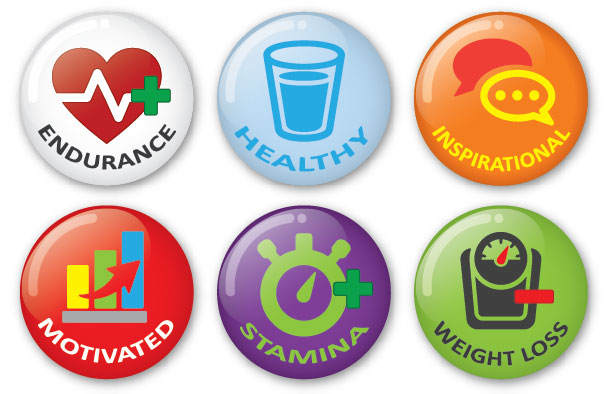 pacietība            veselība                 iedvesmojums

motivācija            izturība                ķermenis
Galvenie riska faktori:
Bojājuma līmenis, pakāpe

Svara svārstības
nepietiekams svars                     liekais svars
  (malnutrīcija)                            ( adipozitāte)

Izgulējumi ( pakāpes)

Ikdienas uzturs ( kcal, sastāvdaļas, vitamīni, minerālvielas, šķiedrvielas)
Uzturvērtības novērtēšanai ir jāietver,
bet ne tikai: 
Pārtikas un uzturu saistītā vēsture: 
uzņemtās – izlietotās enerģijas daudzums ( pārtikas vai dzērienu uzņemšana ) nepieciešamais olbaltumvielu daudzums, ķermeņa kompozīcija, šķidruma vajadzības. 

Antropometriskie dati,: 
svara izmaiņas 
  Bioķīmisko  analīžu rezultāti: 
C reaktīvais olbaltums, albumīns, transferīns, prealbumīns
Anamnēze: 
Ārstēšana un terapija
Pamatvielmaiņa Herisa-Benedikta formula
vīriešiem, kcal:
    66,47 + (13,75 x ķermeņa masa, kg) + (5,00 x garums, cm) – (6,76 x vecums, gados)

sievietēm, kcal:
    655,1 + (9,56 x ķermeņa masa, kg) + (1,85 x garums, cm) – (4,68 x vecums, gados)
Pamatvielmaiņa ar muguras smadzeņu bojājumiem
Rehabilitācijas laikā enerģijas patēriņš ir 
22,7 kcal/kg ķermeņa svara pacientiem ar tetraparēzi 
 27,9 kcal/kg ķermeņa svara  - ar paraplēģiju. 


Spinal cord injury (SCI). Evidence-based nutrition practice guideline. American Dietetic Association (ADA). Spinal cord injury (SCI). Evidence-based nutrition practice guideline. Chicago (IL): American Dietetic Association (ADA); 2009. Various p.
Vielmaiņas intensitāte personām ar muguras smadzeņu bojājumiem ir atkarīga no muskuļu masas, bojājuma pakāpes, spasticitātes un iesaistītās slodzes intensitātes. 


Comparison of methods to assess energy expenditure and physical activity in people with spinal cord injury.
     Tanhoffer RA, Tanhoffer AI, Raymond J, Hills AP, Davis GM.
Jāorientējas par ...
Uztura kalorāža
Ēdienreižu skaits un laiks
Uztura sastāvdaļas:
Taukvielas
Ogļhidrāti (to novērtējums)
Olbaltumvielas
Balastvielas, minerālvielas un vitamīni  u.c.
Uzturvielu enerģētiskā vērtība
Oksidējoties atsevišķām uzturvielām, organismā rodas sekojošs enerģijas daudzums
1 g olbaltumvielu- 4,1 kcal(17 kJ)
1 g ogļhidrātu- 4,1 kcal (17kJ)
1 g tauku- 9,3 kcal (39 kJ)
1 g alkohola- 7,1 kcal (20 kJ)
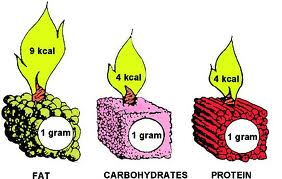 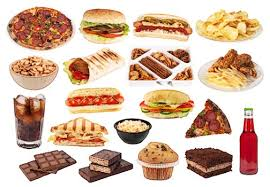 Oģļhidrāti
pēc savas uzbūves tiek iedalīti:

- vienkāršie
- saliktie
kopumā nodrošina patstāvīgu enerģiju

Ogļhidrāti tiek iedalīti izmantojamos ogļhidrātos, kas tiek zarnās sadalīti un uzsūkti, un balastvielās, kas zarnās nesadalās un nevar tikt uzsūktas.
Ogļhidrāti atrodas:
Graudu produktos 
Augļos
Ogās
Dārzeņos
Medū
Cukurā
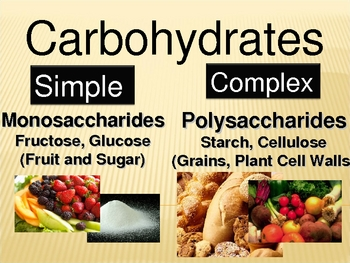 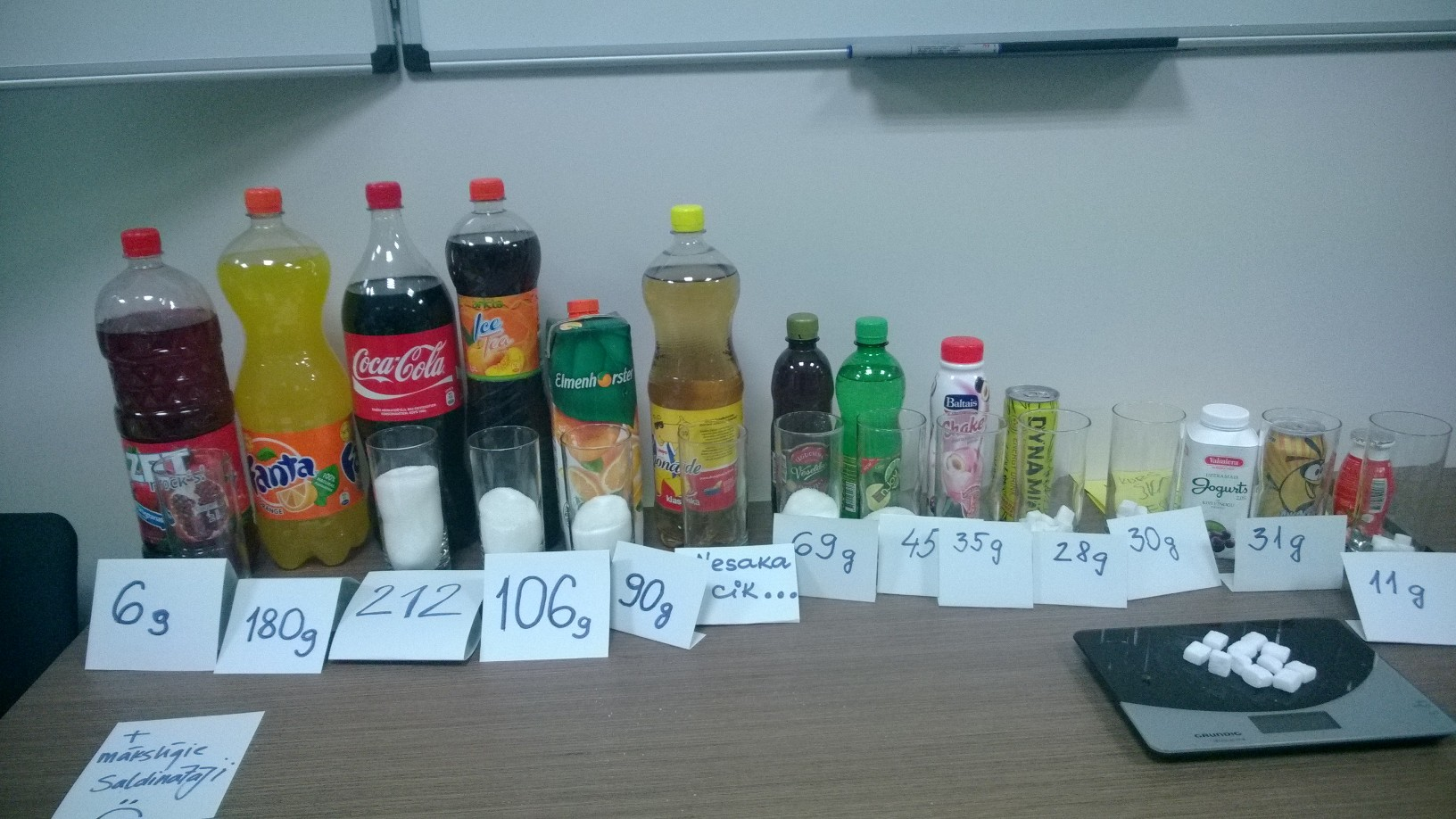 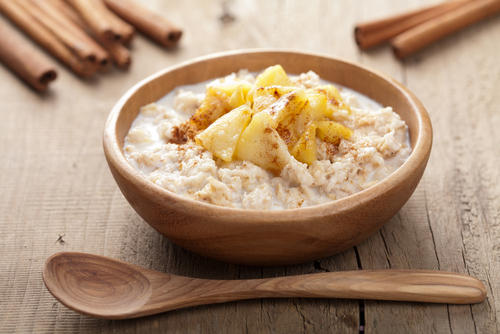 Balastvielas
Ūdenī nešķīstošās balastvielas ( resnajā zarnās nesadalās ,, nefermentējamās,,): klijas
                            -  celuloze,
                            - hemiceluloze,
                            - lignīns.

Ūdenī šķīstošās balastvielas ( resnajā zarnā sadalās ,, fermentējamās,, ) auzas, augļi
                            - pektīni,
                            - oligosaharīdi,
                            - rezistentā ciete.
Balastvielu ietekmes
Tievajās zarnās:
samazina holesterīnu un triglicerīdus plazmā,
samazina holesterīna un žults skābju uzsūkšanos,
palēnina glikozes pieaugumu asinīs pēc ēšanas,
palēnina uzturvielu uzsūkšanos, tauki, minerālvielas.
Balastvielu ietekmes
Resnajās zarnās:
paātrina zarnu satura virzīšanu uz priekšu,
sašķidrina izkārnījumus,
palielina izkārnījumu daudzumu un veicina vēdera izeju,
samazina kaitīgu vielu rašanos un uzsūkšanos, 
( endogēnās toksiskās un kancerogēnās vielas, eksogēnie toksīni ),

veicina rūgšanu, ( fermentāciju), lakto baciļi, bifido baktērijas, daži cocci un raugi,

veicina vēdera uzpūšanos.
Balastvielas g/100g.
Vēlams 30 g dienā.
1. Kviešu klijas         48,0                             1. Pupiņas baltās                17,0
2. Auzu pārslas        9,6                               2. Zirņi, dzeltenie                16,7
3. Graudu maize      7,4                               3. Mandeles                        10,0
4.Kviešu putraimi    7,0                               4. Kokosrieksti                     9,0
5. Rudzu maize        5,4                               5. Zemesrieksti grauzdēti    7,3
6. Miežu grūbas      4,6                                6. Lazdu rieksti                     7,3
7. Kukurūzas pārslas ( Corn- flakes) 4,0        7. Valrieksti                        4,7
8. Baltmaize             3,0
9. Bulkas                   3,0
10. Makaroni            3,0
11. Rīsi, pulēti          1,4
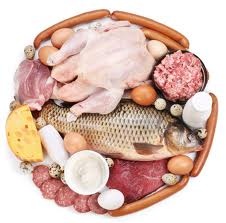 Olbaltumvielas
Olbaltumvielas organismā nekalpo kā nozīmīgs enerģijas avots. Tās nodrošina tikai 6-8% no organisma kopējās nepieciešamas enerģijas. Olbaltumvielas enerģijas ieguvei sāk izmantot ekstremālās, ilgstošās slodzēs, maratonskrējienā, triatlonā, un badošanās laikā, šoka stāvokļos.
Ar olbaltumvielām bagāti produkti ir gaļa, zivis, piens, biezpiens, siers, olas, pākšaugi, rieksti, sēklas, soja.
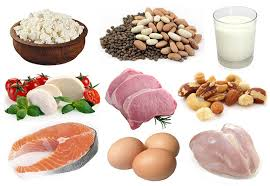 Olbaltumvielu diennakts devas
Praktiskos aprēķinos pieņem, ka pieaugušam, veselam cilvēkam nepieciešams –
           1 g/ kg/ dienā

lielāks ( līdz 2 g /kg /d) –
bērniem, grūtniecēm, zīdītājām, sportistiem

- mazāks (0,8 g /kg /d) –
pieaugušajiem, veciem cilvēkiem.
Ar muguras smadzeņu bojājumu
Proteīna (olbaltumvielu) vajadzības 0.8g ir 1.0g uz kg ķermeņa svara dienā ja nav izgulējumu vai infekcijas

Olbaltumvielu daudzumu nosaka pēc izgulējuma pakāpes 
1 pakāpe  1,2 g/kg, 
2 pakāpe  1,5 g/kg, 
3 - 4 pakāpe  1,5 – 2 g/kg
Olbaltumvielu vērtību nosaka neaizstājamo aminoskābju attiecības tajos (vērtīgākajos ir visas neaizstājamās aminoskābes). 

Tādēļ augu izcelsmes olbaltumvielas ir mazvērtīgākas par dzīvnieku izcelsmes olbaltumvielām.
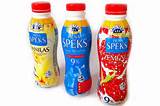 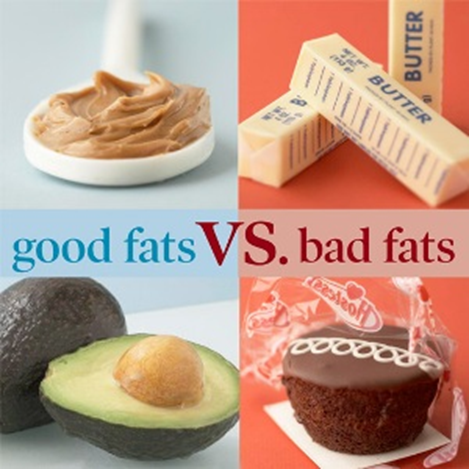 Tauki
Ir audu uzbūves elements
Pasargā iekšējos orgānus no mehāniska rakstura traumām
Izpilda vitamīnu transporta funkciju
Ir enerģijas avots
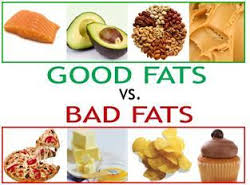 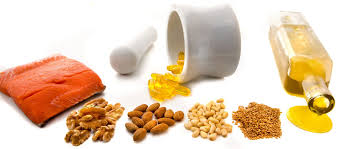 piesātināto taukskābju tauki,
mononepiesātināto taukskābju tauki,
polinepiesātināto taukskābju tauki  

  ω -  3 saimes tauki,
  ω – 6 saimes tauki
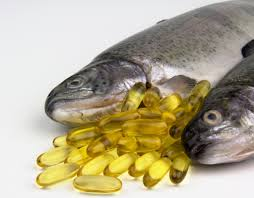 10g. olbaltuma satur :
2 mazas olas
300 ml govs piena
20 g vājpiena pulvera
30 g siera
200 g jogurta
35-50 g gaļas, zivs, vistas filejas
400 ml sojas piena
60 g rieksti
Vēlamā uztura piesātināto, mononepiesātināto un polinepiesātināto taukskābju tauku attiecība ir                                
                       1:1,2:0,8
Viens no vispārzināmākajiem ω-3 taukskābes saturošajiem pārtikas produktiem ir zivis un zivju tauki (eļļa).
 Galvenokārt auksto ūdeņu zivis – laši, siļķes, makreles, anšovi
Ierobežojamie tauki
Pilnpiens un saldais Krējums
Sviests
Treknie sieri
Speķis, trekna gaļa un gaļas izstrādājumi
Kokoseļļa
Šokolāde
Trekna majonēze
Cepeša mērces
Sāļās uzkodas
Trans-tauki un hidrogenizētie tauki
ir radušies, rūpnieciski apstrādājot augu eļļas, pārveidojot eļļu dabīgo ķīmisko sastāvu. Ir veikti pētījumi, kas uzrāda, ka hidrogenizēti tauki un trans-tauki paaugstina sirds un asinsvadu saslimšanas risku, paaugstinot „sliktā” un pazeminot „labā” holesterīna līmeni asinīs.. Visbiežāk šie tauki tiek izmantoti margarīna, ceptu pārtikas produktu, dažādu smērējamo pārtikas produktu, konditorejas izstrādājumu un ātro uzkodu restorānu ēdienu gatavošanā. Šos taukus plaši izmanto pārtikas ražošanā un ātro uzkodu restorānos, jo tiem ir ilgs derīguma termiņš un laba karstumizturība.
Holesterīns
Pieder pie lipīdu grupas; tā avots uzturā ir
  dzīvnieku tauki;
٧ Vismaz 2/3 organisma holesterīna sintezē –
  jas aknās, kas ir pietiekami, lai nodrošinātu
  procesus organismā;
٧  Holesterīna līmenis ir būtisks sirds un asinsvadu slimību riska faktors;
Saskaņā ar Eiropas Kardiologu asociācijas rekomendācijām lipīdu frakcijām jābūt sekojošam:
Kopējais holesterīns < 5mmol/l 
ZBL („sliktais” holesterīns) < 3 mmol/l 
Triglicerīdi < 2 mmol/l 
ABL („labais” holesterīns) >1,0 mmol/l
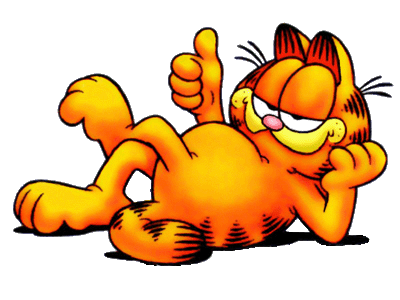 Organismā parasti holesterīns ir pietiekošā daudzumā un tā trūkums praktiski nekad nav novērojams, bet, ja tā līmenis ir paaugstināts, tas var sākt izgulsnēties asinsvados
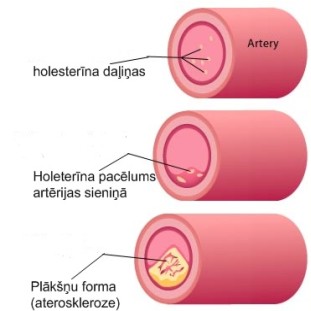 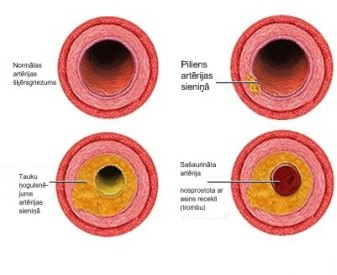 Produkti, kas var pazemināt holesterīna līmeni:
Kviešu graudu maize, rīsu un pilngraudu maize, pumperniķelis;
Auzas un brokastu pārslas, kas satur auzu vai kviešu klijas, kā arī tofu siers un citi sojas izstrādājumi;
Mononepiesātinātās un polinepiesātinātās taukskābes saturoši produkti, piemēram,  olīveļļa, rapšu eļļa, sojas pupiņu eļļa u.c.;
Dārzeņi:saldā kukurūza, sīpoli, ķiploki, sviesta pupiņas, pupiņas un citi pākšaugi;
Augļi: apelsīni, āboli, bumbieri, banāni un žāvēti augļi – aprikozes, vīģes, plūmes;
Rieksti un mandeles, valrieksti, pekanrieksti, sēklas – sezama un saulespuķu sēklas.
Produkti, kas var paaugstināt holesterīna līmeni:
Margarīns un augu tauki, kas satur daudz piesātināto taukskābju un transtaukskābju;
Cepumi, kūkas, konditorejas izstrādājumi un šokolāde u.c.;
Pilnpiena produkti: siers, krējums un sviests, jo tajos ir daudz piesātināto taukskābju;
Trekna gaļa un gaļas izstrādājumi: liellopu „marmora” gaļa, cūkgaļas un jēra karbonāde, hamburgeri, bekons, cīsiņi, salami u.c.;
Ātrās uzkodas un čipsi, jo to pagatavošanai izmantota daļēji hidrogenēta eļļa.
Lielāko uztura tauku daļu parasti veido t.s. ,,slēptie tauki’’ !
Svarīgākie ,,slēpto tauku’’ avoti ir:
٧ desas, sardeles, cīsiņi, pastēte;
٧ gaļa, olas dzeltenums;
٧ piena produkti ( siers, biezpiens);
٧ rieksti, saldumi, cepti mīklas izstrādājumi;
٧ auksti kūpinātas vai kūpinātas zivis.
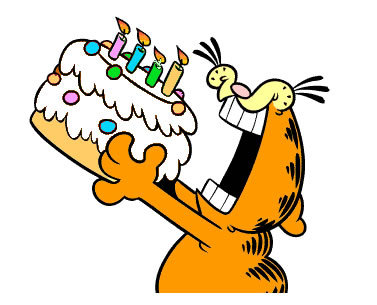 Minerālvielas, vitamīni.....
Kalcijs (Ca)

Kalcija uzsūkšanās kuņģa-zarnu traktā ir no D vitamīna atkarīgs process.
Ca
1) nepieciešams kaulaudu, zobu, nagu, matu veidošanai;
2) piedalās fermentu aktivēšanā;
3) nepieciešams miokarda, gludās un skeleta muskulatūras darbībai;
4) piedalās asinsrecēšanas procesā;
5) piedalās kapilāro asinsvadu sieniņu membrānu caurlaidības regulēšanā;
6) piedalās imūnās sistēmas darbības nodrošināšanā
Ca
Kalcija avoti uzturā : piens, piena produkti (siers, biezpiens, jogurts), olas, zivis (lasis), pākšaugi, brokoļi, rieksti, lapu dārzeņi, sēnes.

 Biopieejamība no augu valsts produktiem visumā ir laba, izņemot spinātus, no kuriem kalcijs praktiski neuzsūcas (oksalāti)
Pieaugušam cilvēkam vēlams ar uzturu uzņemt  vidēji      0,8 – 1,0 g/dienā vīriešiem
                     1,2  g/dienā  sievietēm

No jaukta uztura uzsūcās tikai 40 % kalcija
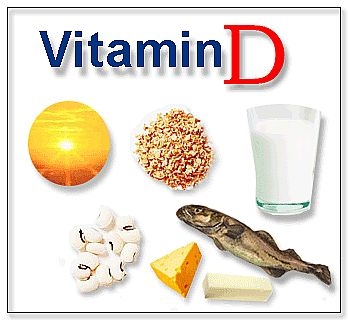 Vitamīns D ( Ergocalciferol, Cholecalciferol)
Aktīvās formas veidojas aknās un nierēs.
Mērķa orgāni: kauli, zarnas, nieres
Funkcijas.
Regulē, Ca/P maiņu:    Ca un P uzsūkšanos zarnās, mobilizē Ca un P kaulaudos
Piedalās imunitātes, reproduktīvos procesos, insulīna sekrēcija
Ieteicamās devas
Svarīga nozīme  - UV starojumam.
   5 µg (bērniem 10 µg)
    1 SV   = 0,025 µg holekalciferola (D3)
    1 µg holekalciferola (D3)  =   40 IE
Dabīgie avoti.
Dzīvnieku valsts produkti: sviests, krējums, olas dzeltenums, aknas, okeāna zivis.
Zivju eļļa : 1 tejkar.(4 ml)- 360 SV (9 µg) D vit.
Dzelzs (Fe)
Pieuagušam cilvēkam ar uzturu jāuzņem:

 vīrieši  - 10 mg/dienā
    sievietes  - 18 mg/dienā

Normālos apstākļos cilvēka organismā atrodas 3-5 g dzelzs
Dzelzs (Fe)
Labāk dzelzs uzsūcas no dzīvnieku valsts produktiem :
 no gaļas, zivīm, hemoglobīna  -  16-20%
no piena, kviešiem, kukurūzas, salātiem, spinātiem  -  7 – 9 %
Dzelzs (Fe)
Veģetārie produkti, kas visvairāk veicina dzelzs uzsūkšanos: citrusaugļi un to sulas, upenes, āboli, plūmes, zemenes, ķirbji, kāposti, paprika, brokoļi, zaļumi.

Produkti, kas ievērojami kavē dzelzs uzsūkšanos: kakao, kafija, tēja, kola, vīns, šokolāde, spināti, rabarberi, veseli graudi un klijas, piens, kalcija preparāti.
Dzelzi saturošos preparātus nedrīkst lietot kopā ar kalciju saturošiem preparātiem, jo tādā veidā tiek traucēts dzelzs uzsūkšanās process.
C vitamīns
C viatmīnu cilvēka šūnas nesintezē, tas jāuzņem ar uzturu


Nozīmīgākie C vitamīna avoti ir upenes, pētersīļi, paprika, briseles kāposti, ziedkāposti, zemenes, citrusaugi, kartupeļi, tomāti
Vitamīni B grupas
Vitamīns B6 (piridoksīns) un folijskābe ir ‘’dalībnieki’’ B-kompleksa, un ir kritiski sastāvdaļas enerģijas metabolisma un asins veselībā.
Kopumā B-kompleksa trūkums var izraisīt nogurumu, muskuļu krampjus, apātijuun kognitīvo funkciju zudumu.
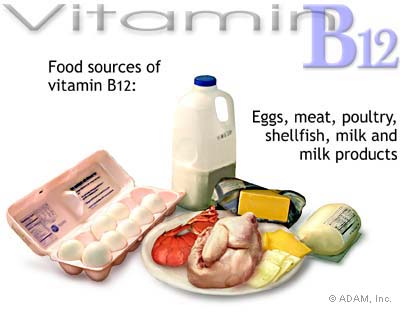 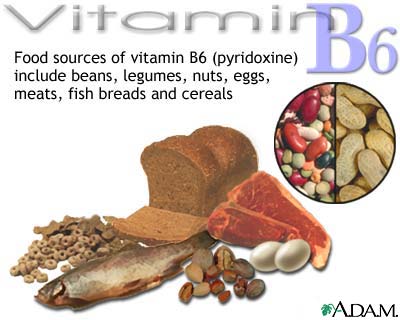 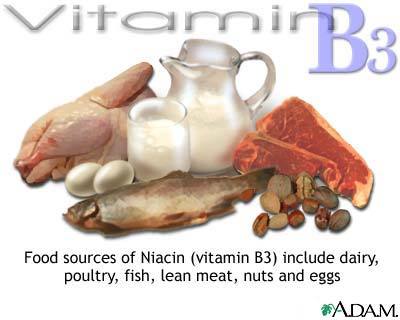 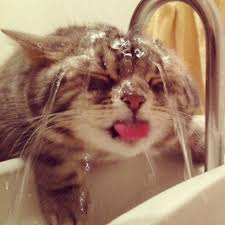 Ūdens nozīme ( šķidruma uzņemšana)
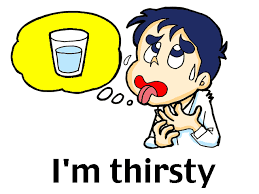 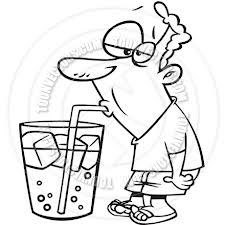 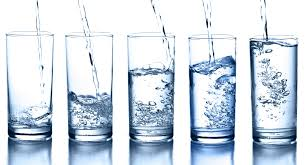 Dehidratācija un rehidratācija
Dehidratācija (organisma atūdeņošanos)
Vesels cilvēks zaudē šķidrumu arī ar elpošanu, urinēšanu un vēdera izeju (bet to spēj atjaunot, regulāri uzņemot šķidrumu).


...izgulējumi, siltums, urīnceļu infekcijas......
Šķidrums
30ml  -  40ml / kg. svara
Vismaz 1.0ml / kcal dienā 
Šķidruma zudums ietver iztvaikošanu no vaļējām brūcēm, brūču drenāža un drudzis
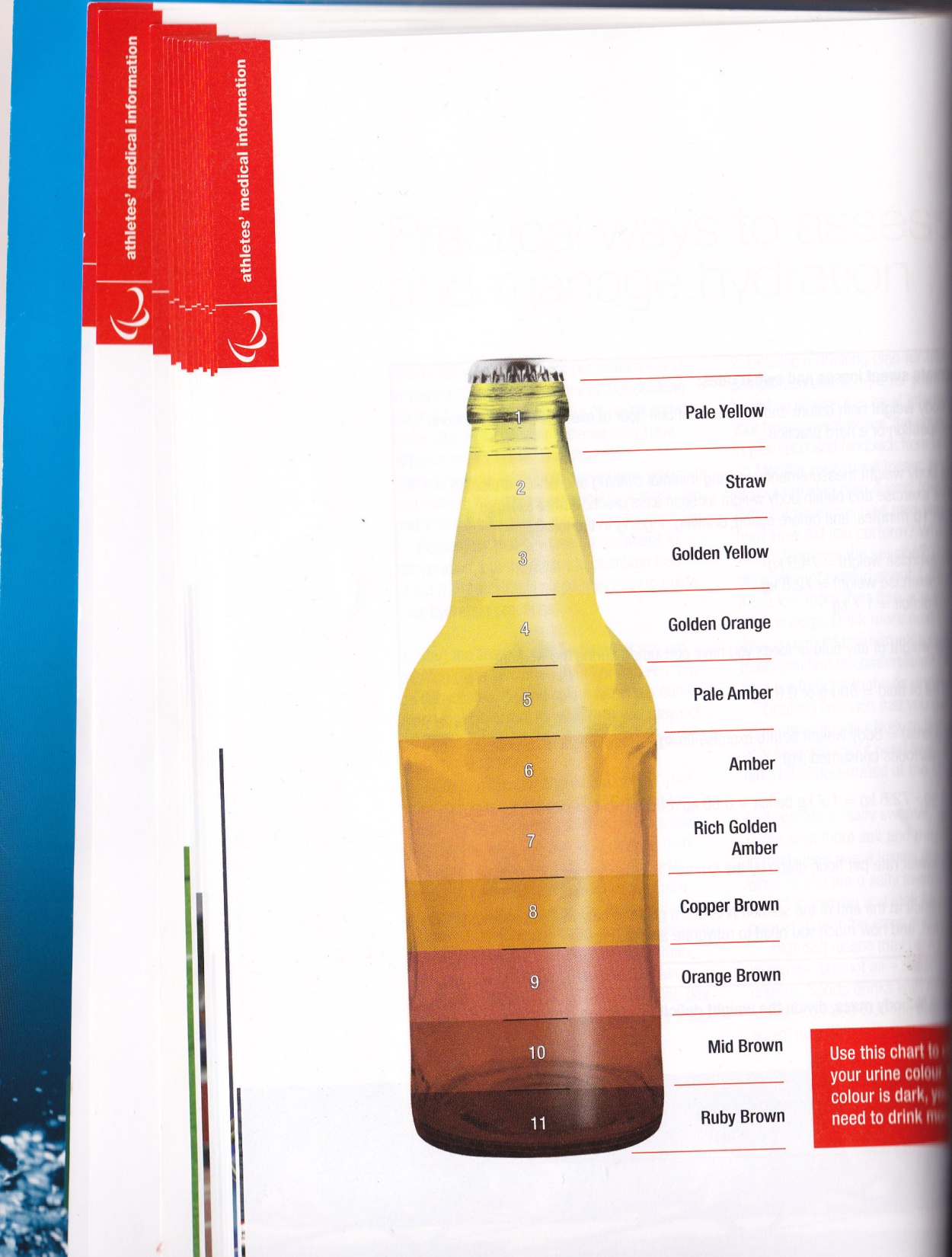 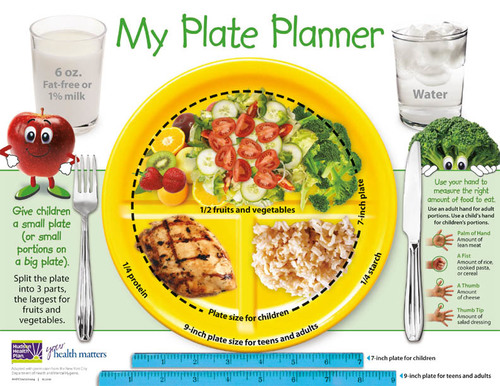 Priecīgus svētkus!!!
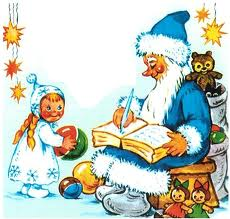